Kit
What to wear
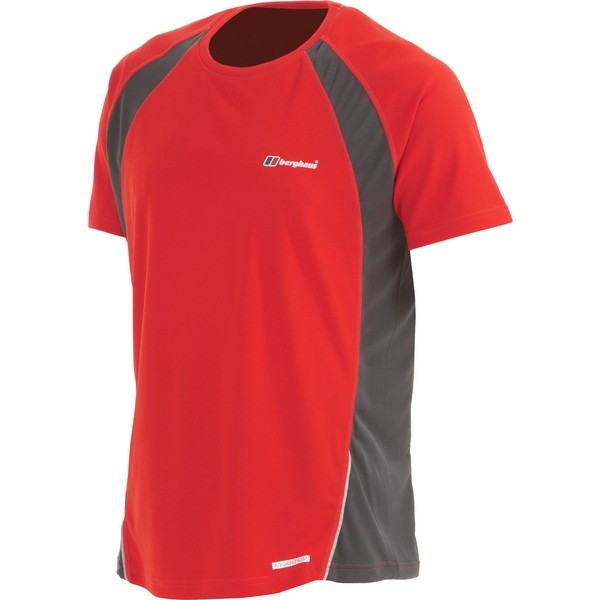 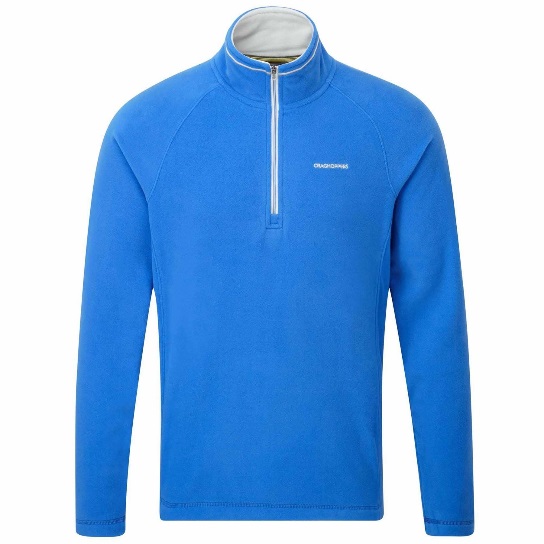 Base layer 
Quick-drying
Light weight
Warm tops 
Fleece 
Light weight
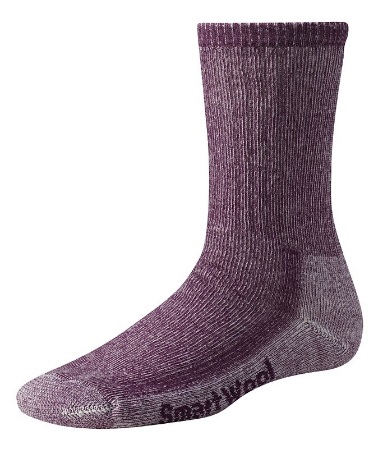 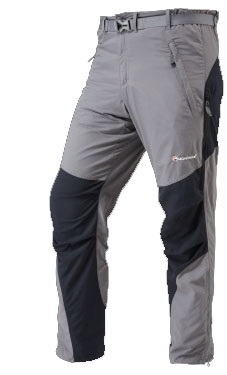 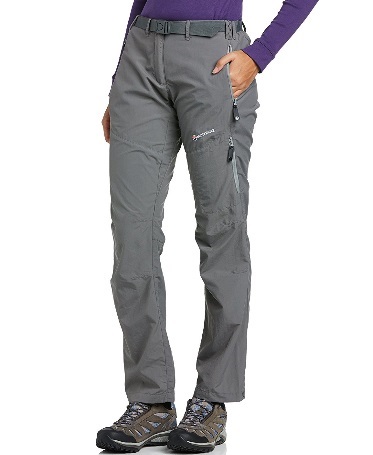 Socks
Thick and comfortable
Higher than boot
Made from wool
Trousers
Light weight 
Comfortable 
Quick-drying
What to wear
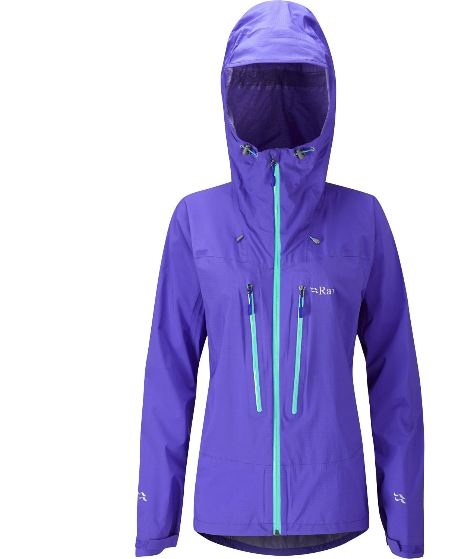 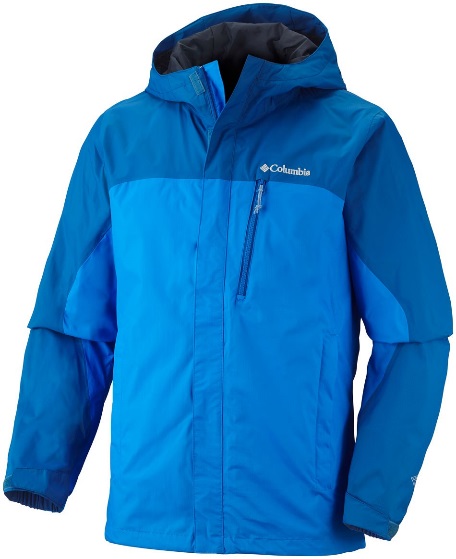 Waterproof jacket
Waterproof fabric (Gortex, E-vent)
Light weight
Breathable
Boots
Sit and laced above the ankle
Waterproof fabric
Hard wearing
A good grip sole (Vibram)
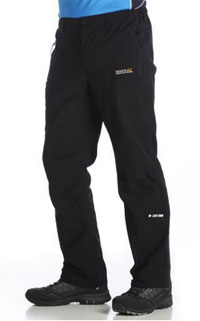 Waterproof trousers
Waterproof fabric (Gortex, E-vent)
Light weight
Breathable
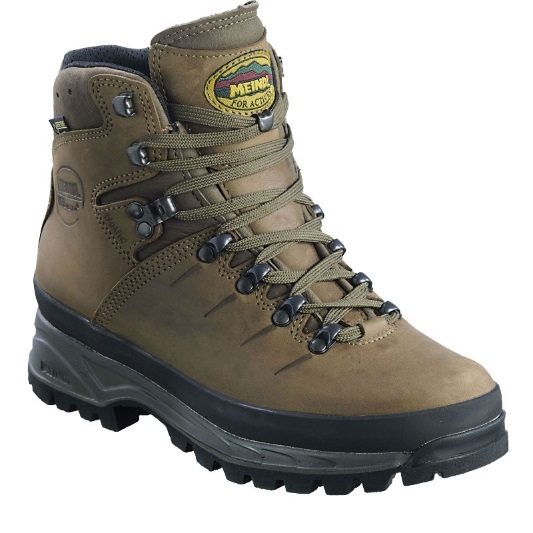 What NOT to wear
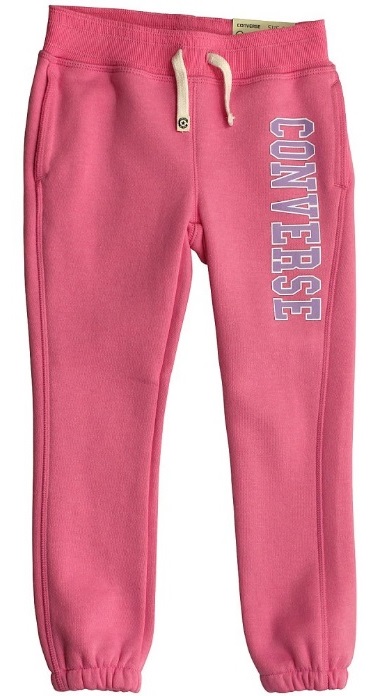 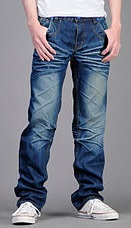 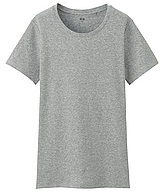 NO JEANS
No cotton
Heavy
Does not dry quickly
Stays cold
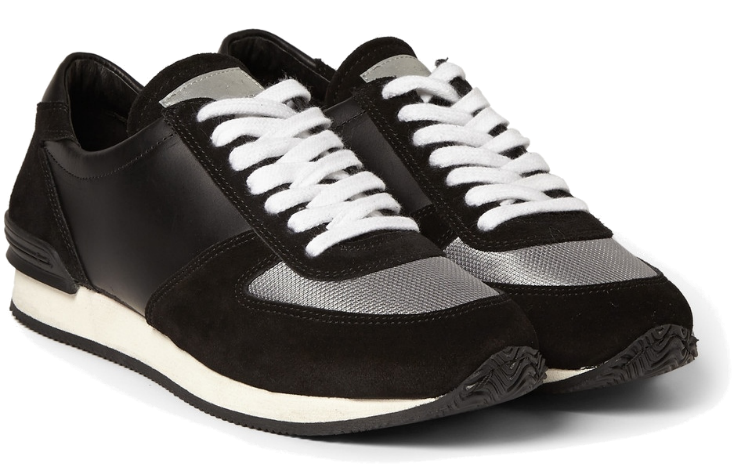 No trainers
No ankle support
Poor grip 
Not waterproof
Layering system
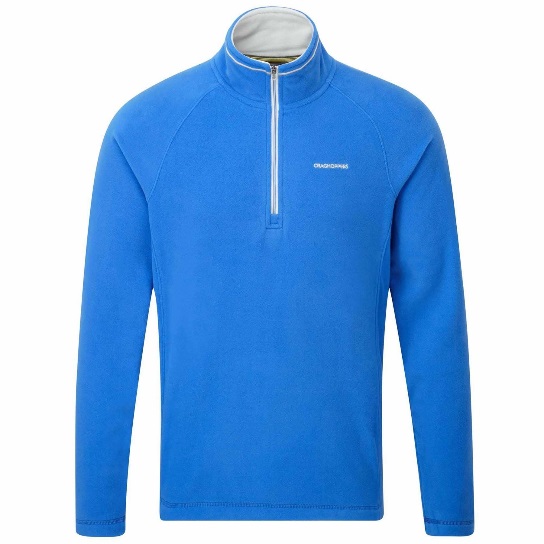 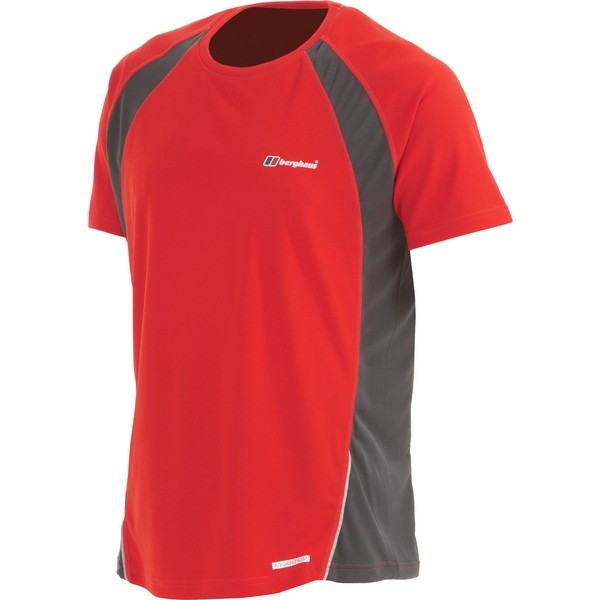 Base Layer
Helps to regulate your body temperature and wick away moisture from your skin.
Mid-layer
Used to trap the warmth your body generates
Outer-layer
Protects you from wind and rain
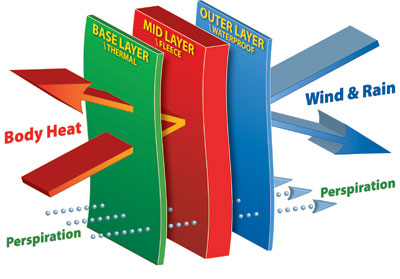 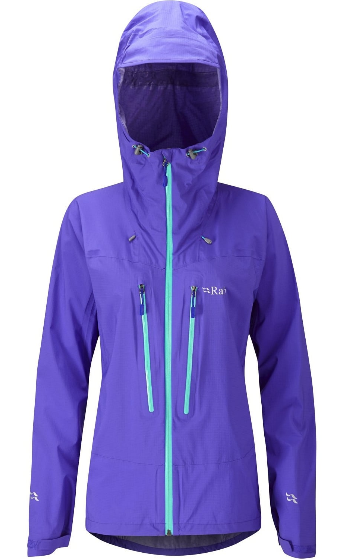 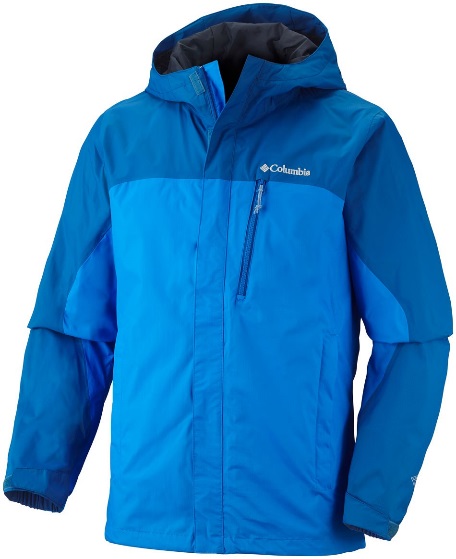 What else do you need?
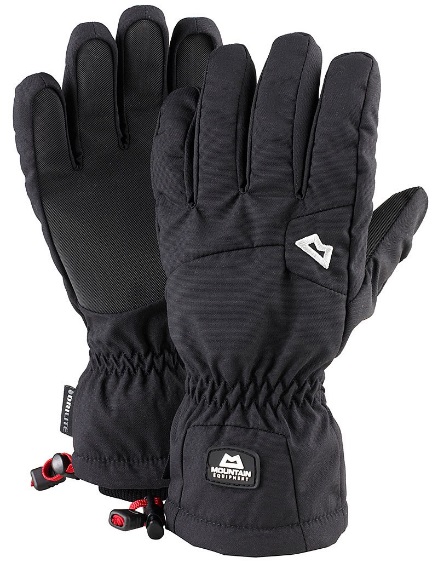 Gloves
Your hands will be the first things to get cold. Cold hands can make simple tasks like getting into your rucksack or tying your boot laces difficult. Have multiple pairs.
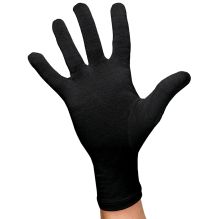 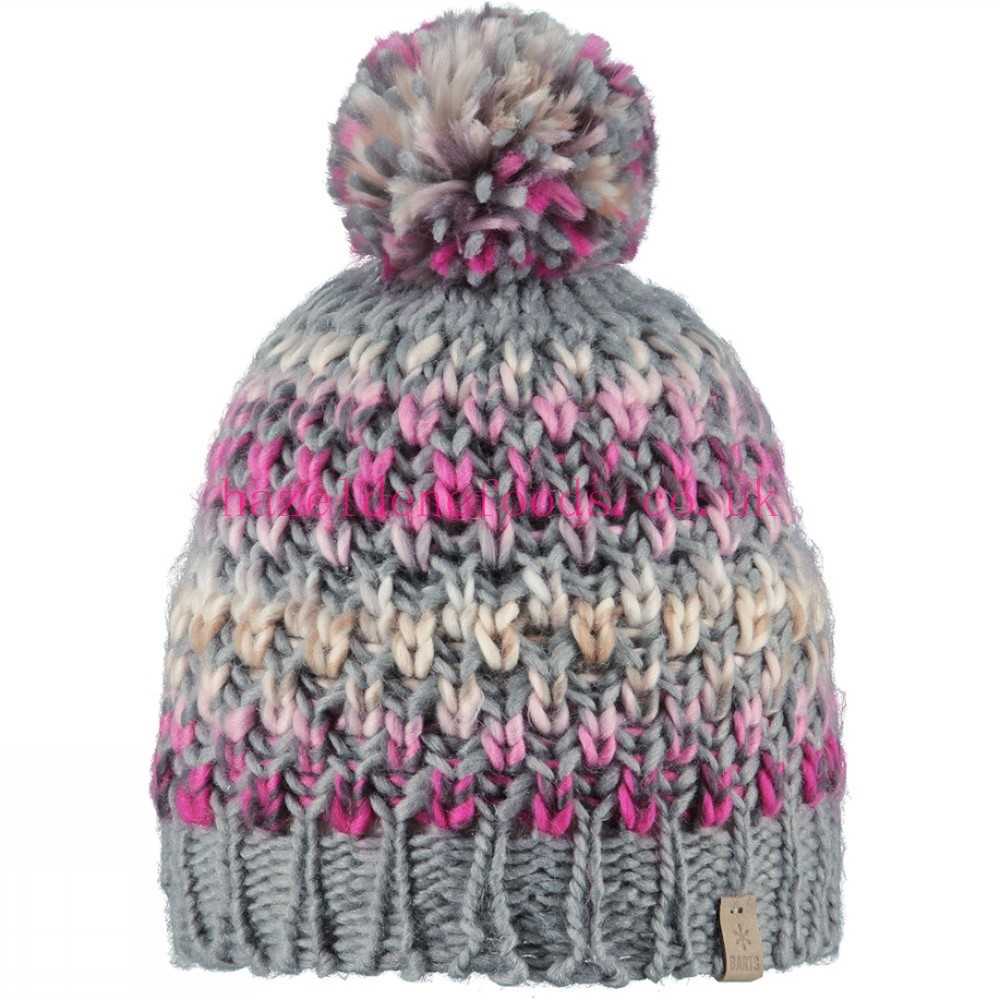 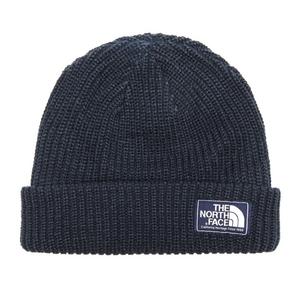 Hats
You loose a huge amount of heat out of your head. Have multiple hats.
What else do you need?
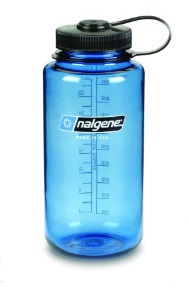 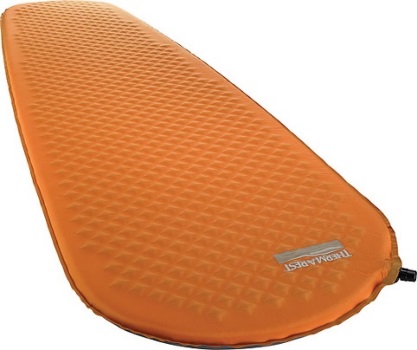 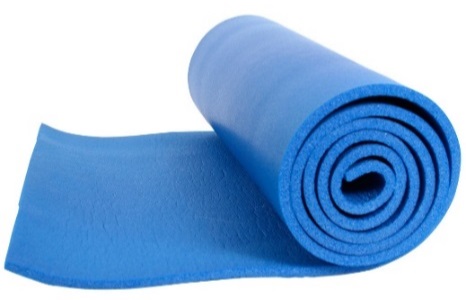 Roll Mat
To sleep on 
Protects you from the cold ground
Water bottle
Minimum 1 Litre
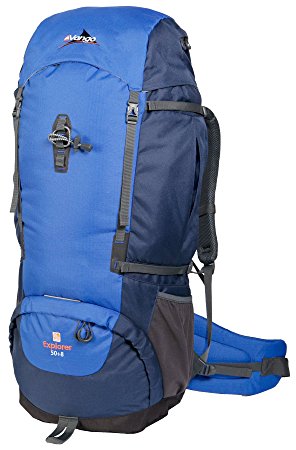 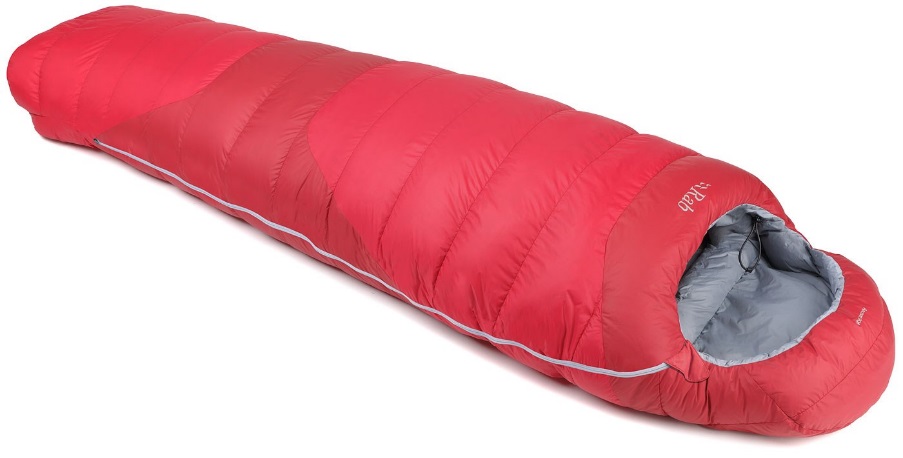 Rucksack
50-60 Litres
Comfortable waist and shoulder straps
Sleeping bag
Keeps you warm 
At least 2 season 
Pack down to a small size
Pack your rucksack
What are you carrying?
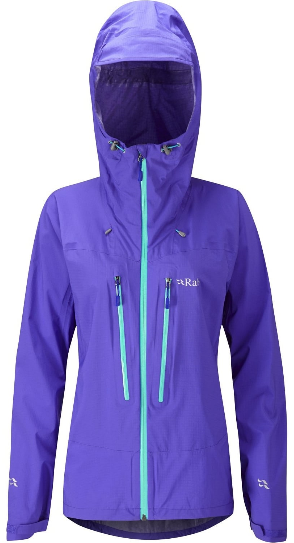 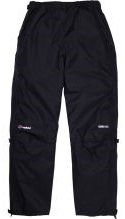 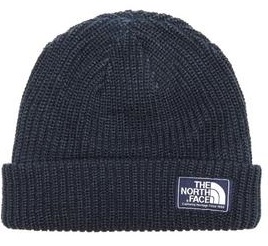 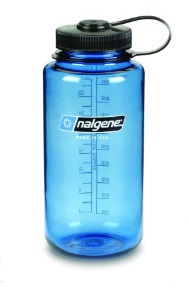 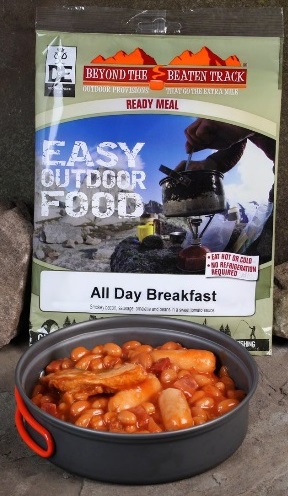 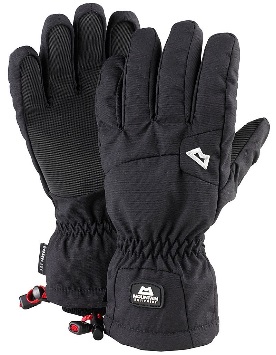 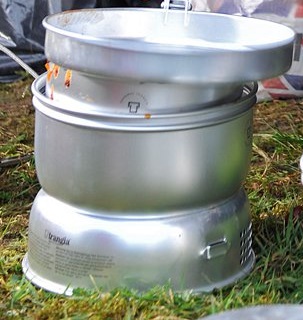 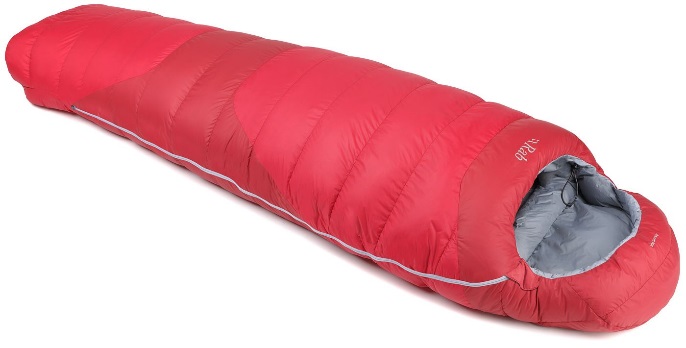 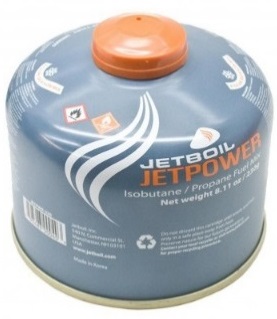 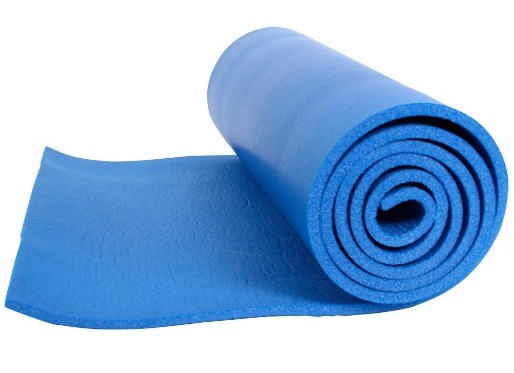 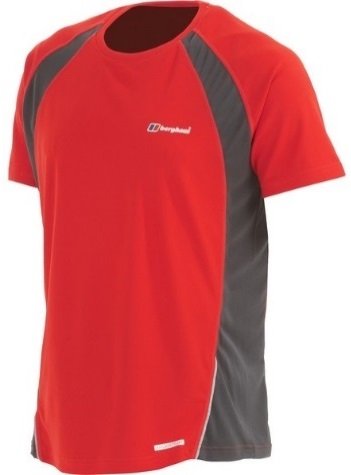 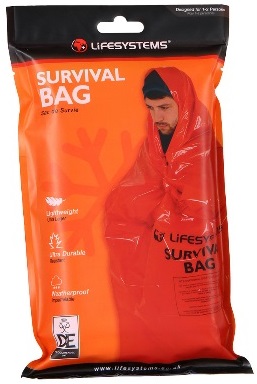 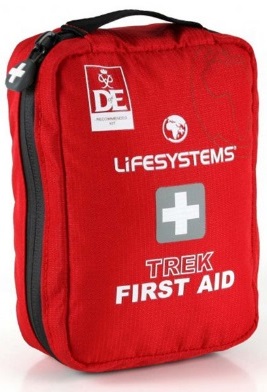 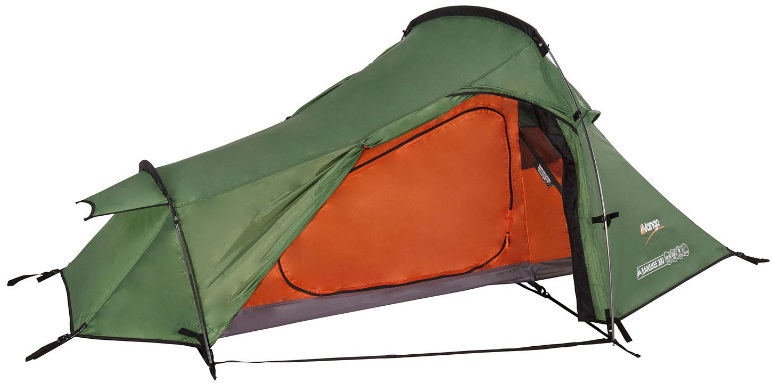 Type of bag
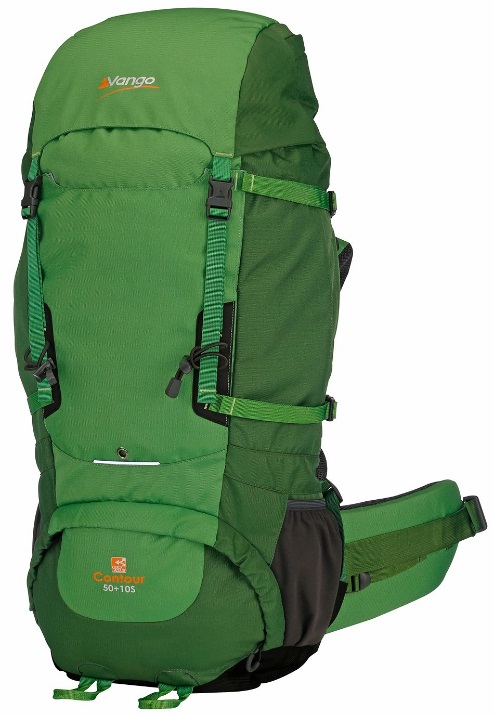 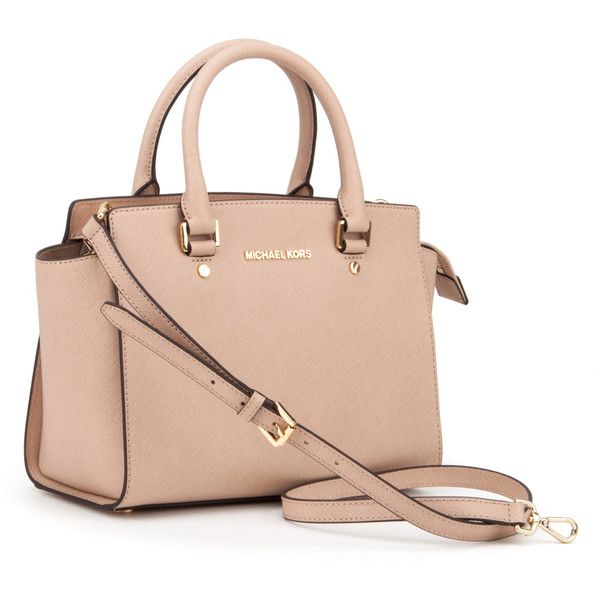 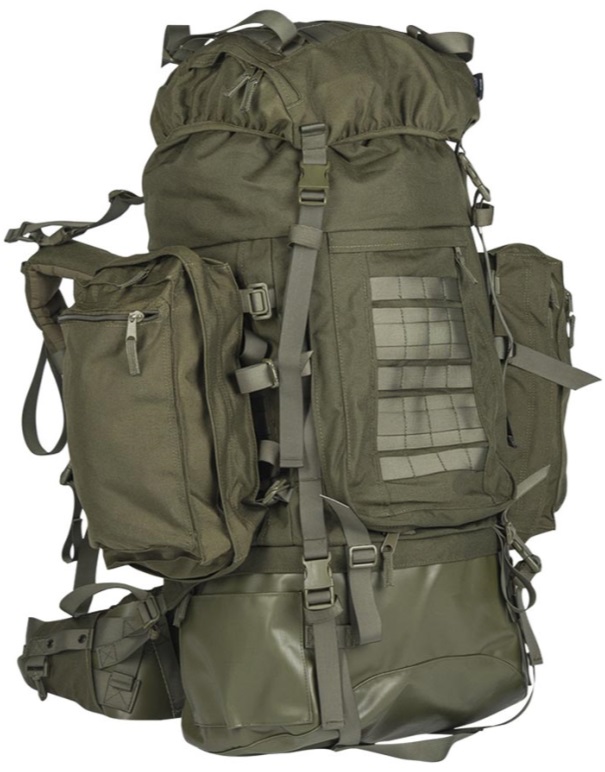 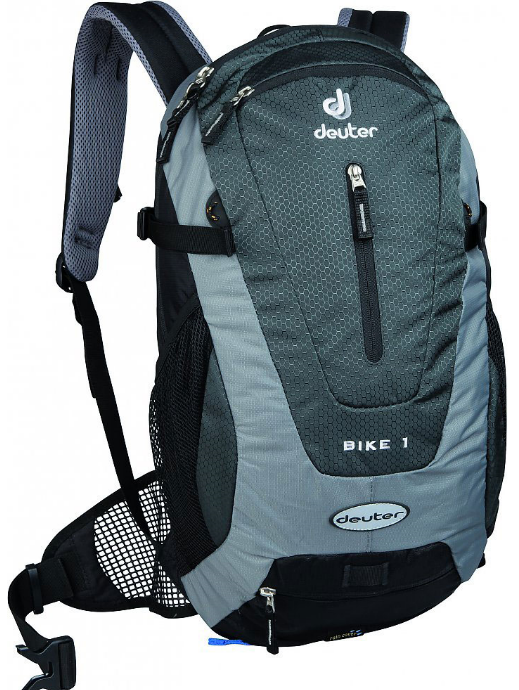 Fitting my rucksack
Loosen all straps before putting on.

Tighten the waist strap to fit snugly on your hips. Remember this is where most of the weight will be supported.

Adjust shoulder straps. You may need to raise or lower the shoulder straps according to your height. The straps should fit close to your shoulders.
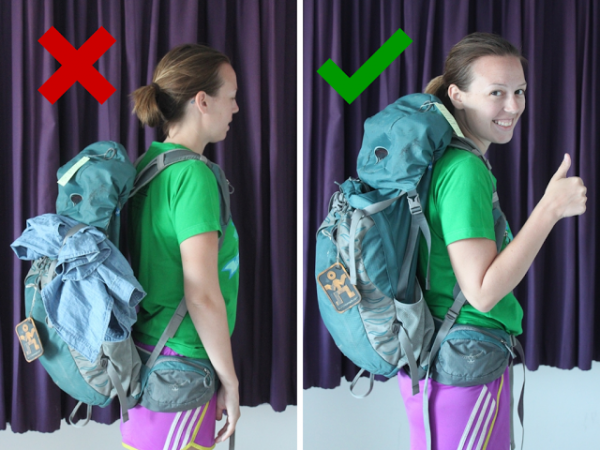 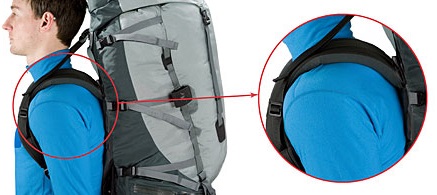 How to pack
Items you need quick access to at the top.
Items you will need at the end of the day at the bottom.
Heavy items close to your back. 
Approx. weight 10kg – 14kg.
Tents
Pop up tent 
Just NO!
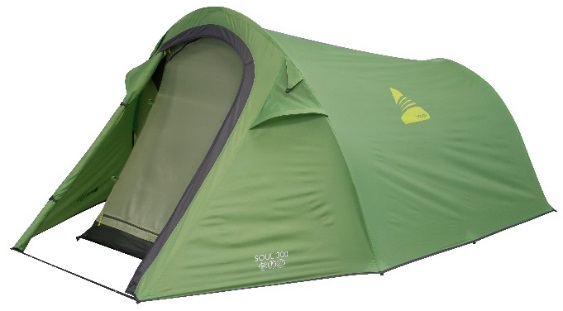 1 Person tent
Light
Not a lot of space
Easy to pitch
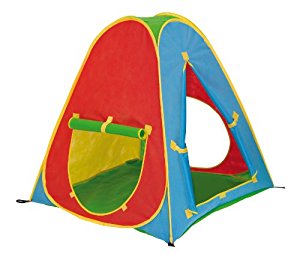 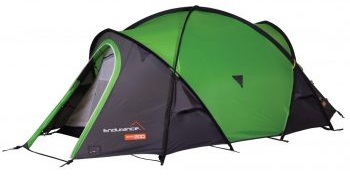 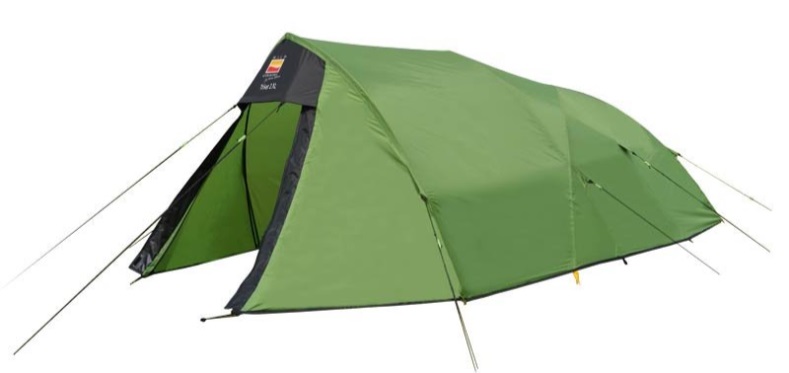 3 Person tent
Heavy
More space
Harder to pitch
2 Person tent
Light
Bigger porch area
Simple to pitch
Pitching your tent
Select a suitable place to pitch your tent.
Clear away any stones and sticks.
Work together.
Be careful when putting the polls through the sleeves.
Make sure all the guy-ropes are pegged down tightly.
Looking after your tent
Be careful when pitching your tent. Avoid forcing pols into place, this can result in damage to the tent.
Same goes for taking it down. 
After each trip it is essential that you dry out and air your tent. Do this by putting it up in a cool and dry environment. Example - garage. 
Make sure you pack it away dry and clean. This prevents the tent becoming mouldy.
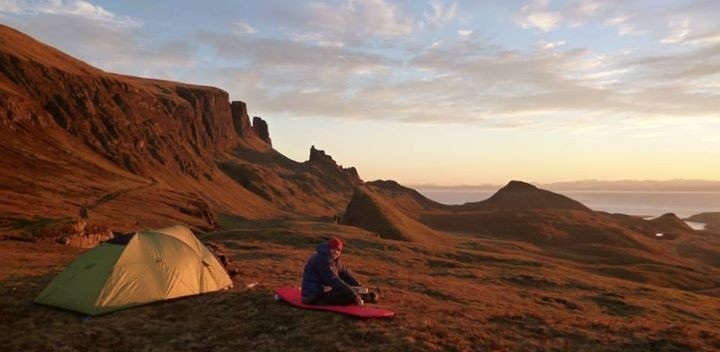